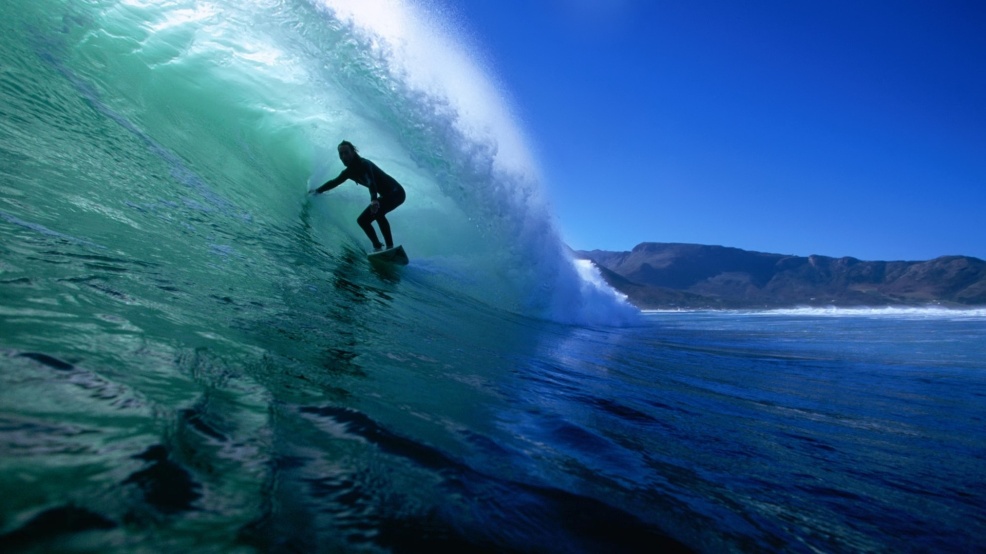 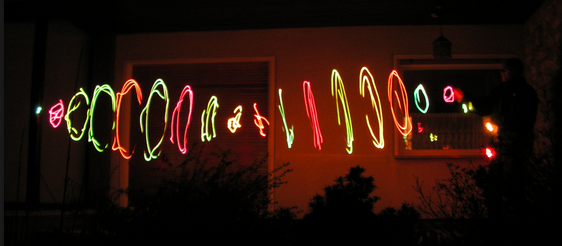 CH 8: Vibrations and Waves
8.4 – Determining Wave Speed
Agenda
Complete Section 8.4
Take up homework problems Section 8.1 to 8.4
Simple Harmonic Motion (SMH)
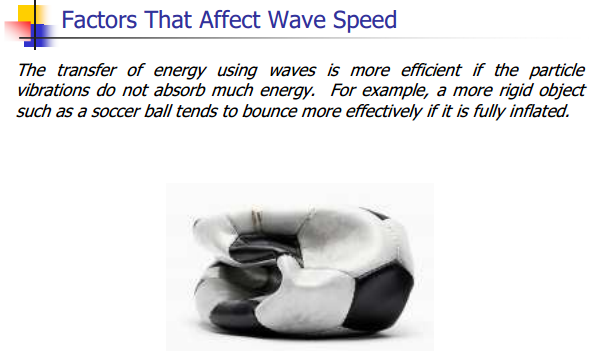 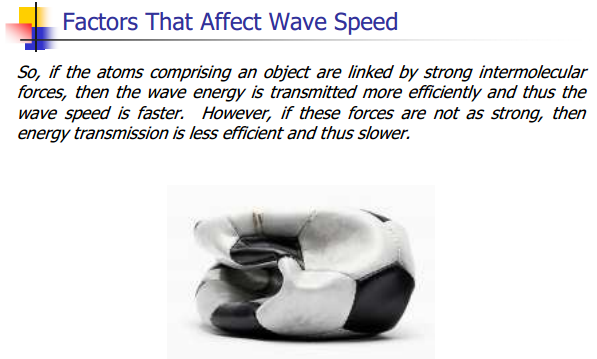 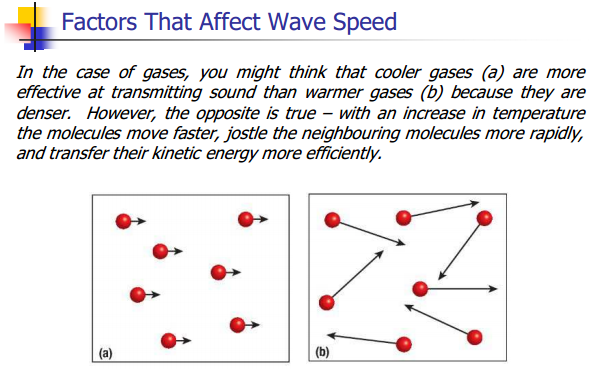 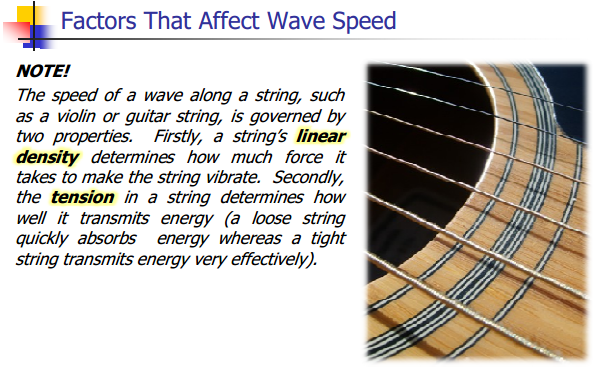 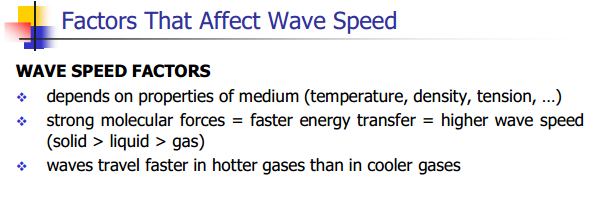 Temperature
Linear Density
Tension
Practice #1 (pg. 391)
Practice #2 (pg. 391)
Practice #3 (pg. 391)
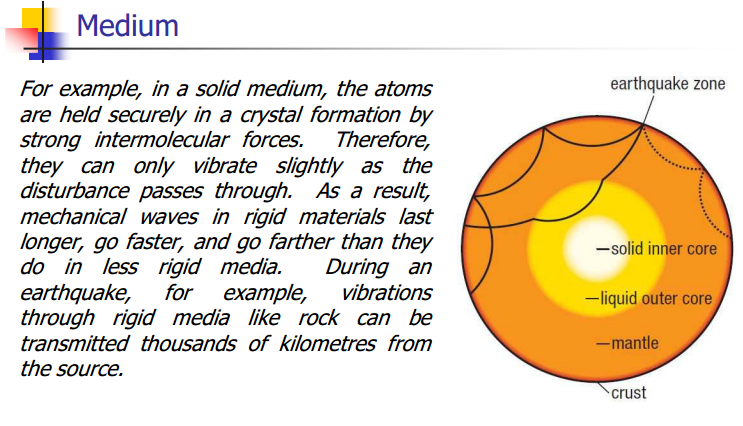 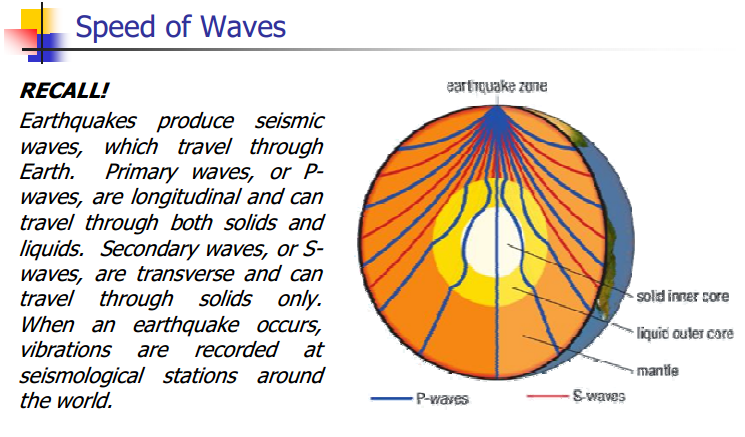 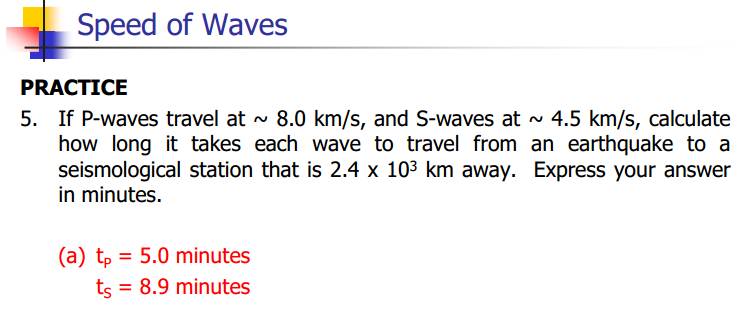 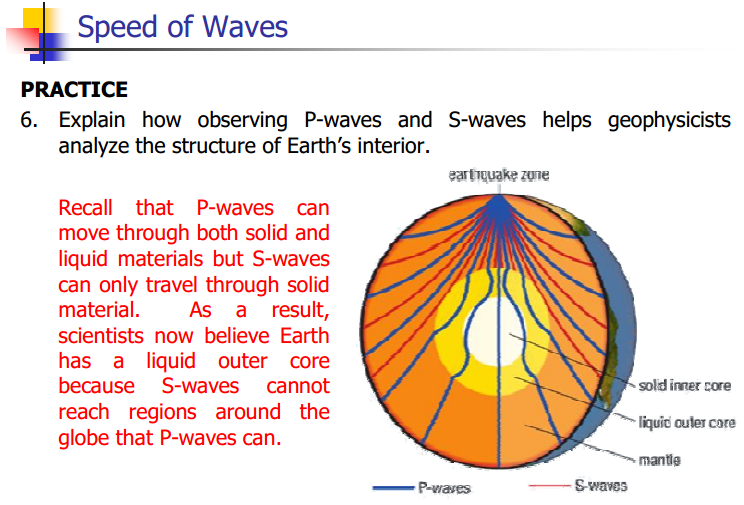 Classwork& Homework
Pg. 384 (#2,7,8)